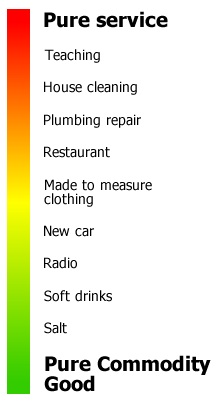 When speaking in French:
I have no confidence
I am very confident
1.	2.	3.	4.	5.	6.	7.	8.	9.	10
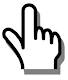 mercredi 6 mars 2013
We are learning to improve our intonation.
Because they help you to achieve a level 4
Outstanding learning

Able to chat in a group with opinions, reasons,
 variety & intonation
Good learning

Able to start a conversation
and keep it going using a little bit of variety.
Better learning

Able to take part in a simple conversation, with opinions, variety and intonation
What makes this look like, sound like and feel like a real conversation? (http://www.youtube.com/watch?v=lih0Z2IbIUQ)
La conversation était
rapide
avec hésitation
sans hésitation
fluide
longue
compréhensible
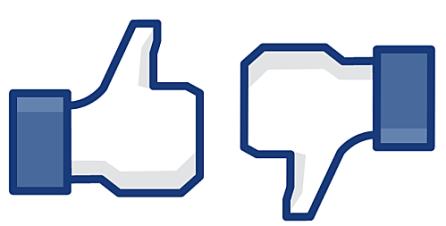 mauvaise
claire
La
prononciation 
était
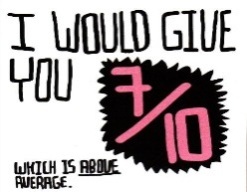 bonne
correcte
inconsistante
n’était pas
C’était
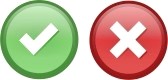 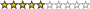 super
indécise
nul                    acceptable		génial
rythmique
La variété
était
…   sur  …
L’intonation 
était
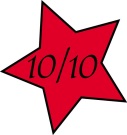 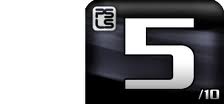 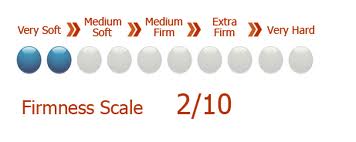 bien placée
bonne
variée
[Speaker Notes: Review and reflect in french]
tu aimes….?
(too em) you like??
quand?
(kon) when?
avec qui?
(key) with who??
quoi?
(kwa) what?
pourquoi?
(porkwa) why?
où?
(oo) where?
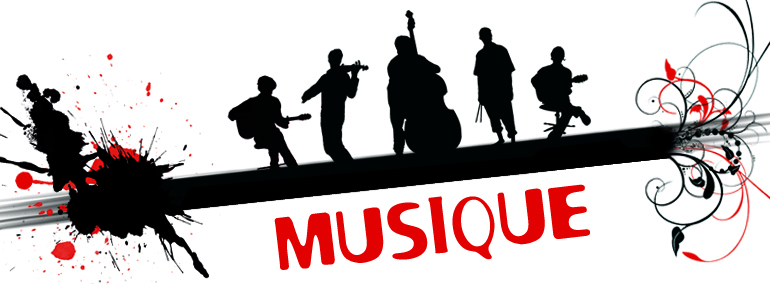 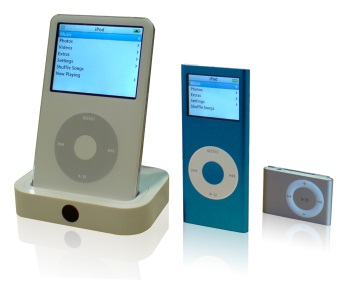 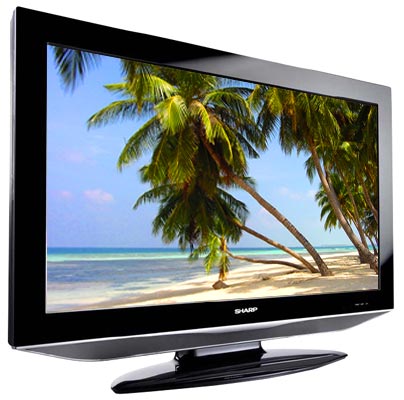 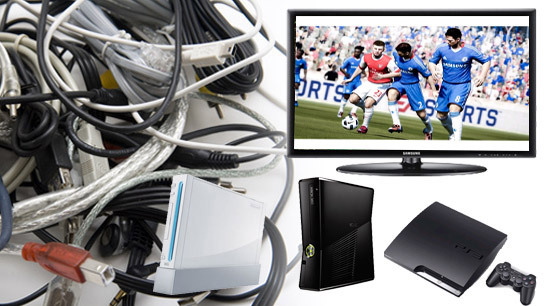 La musique
Le gaming
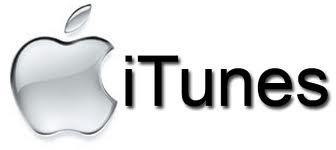 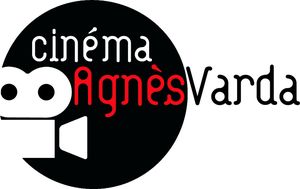 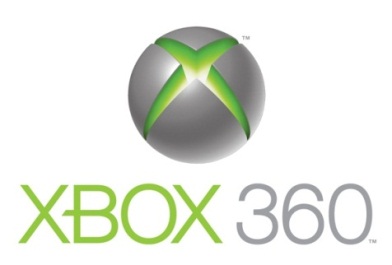 La télévision
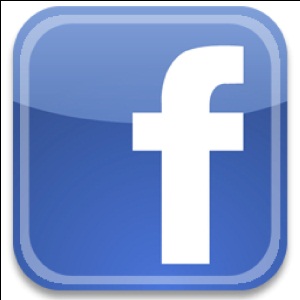 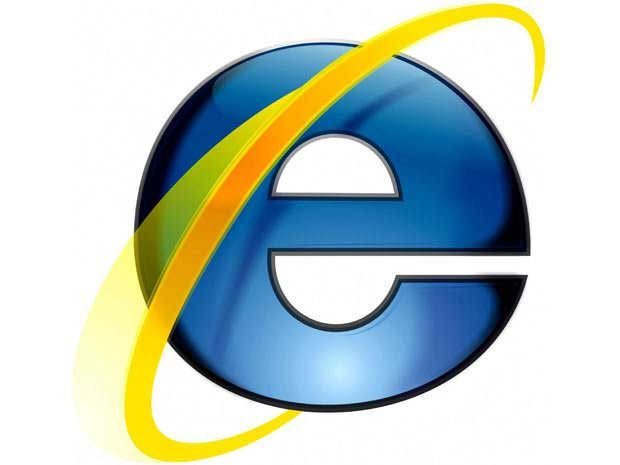 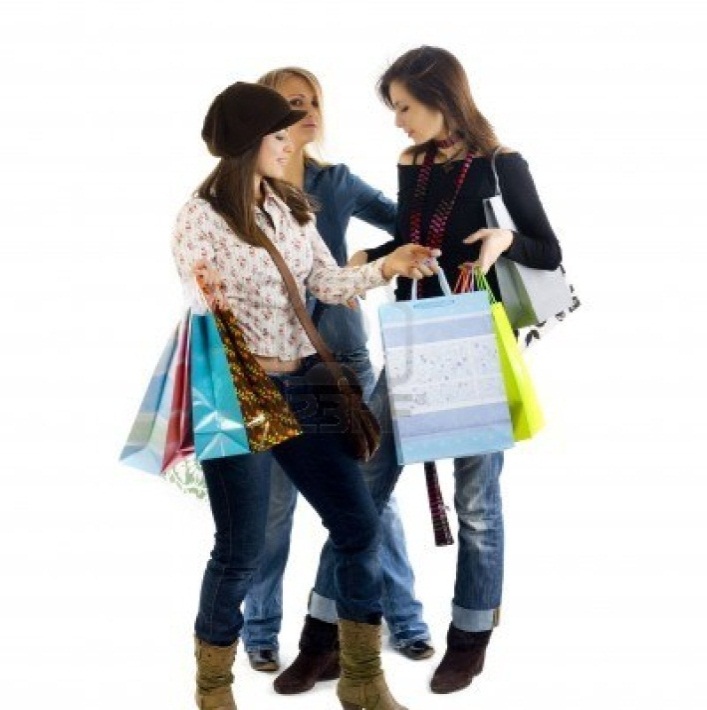 L’Internet
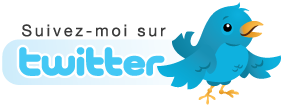 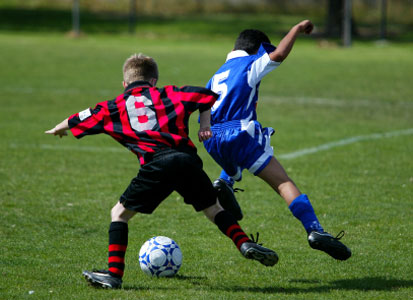 le
Le sport 
le foot
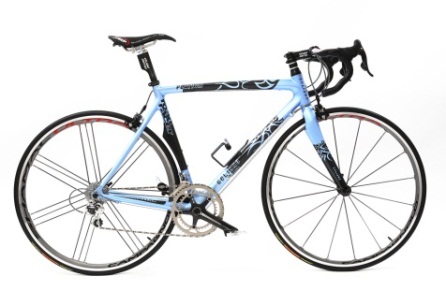 Le shopping
Le vélo
[Speaker Notes: groupwork]
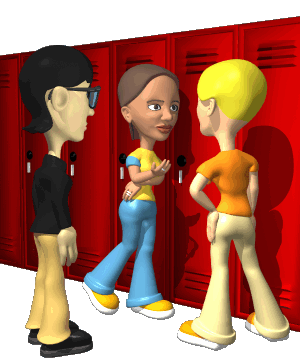 Outstanding learning

Able to chat in a group with opinions, reasons,
 variety & intonation
Good learning

Able to start a conversation
and keep it going using a little bit of variety.
Better learning

Able to take part in a simple conversation, with opinions, variety and intonation
[Speaker Notes: Peer to peer feedback -]
tu?
je
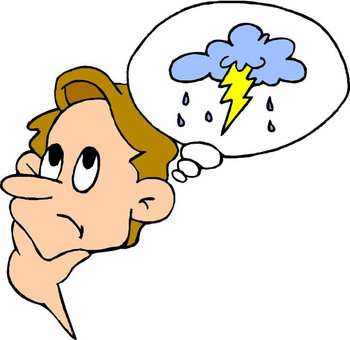 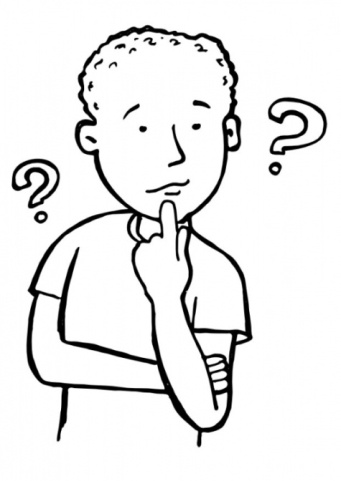 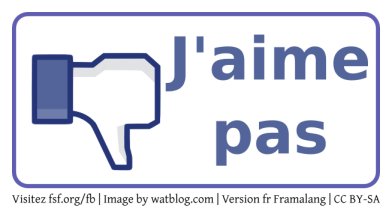 Je
 n’aime 
pas
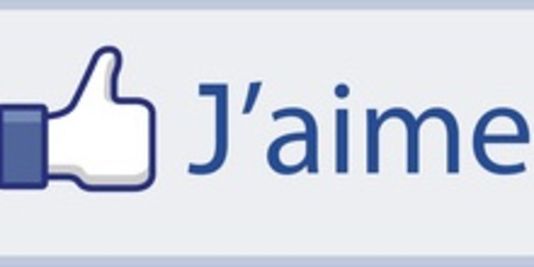 Je 
ne suis pas d’accord!
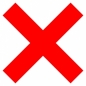 Je suis d’accord!
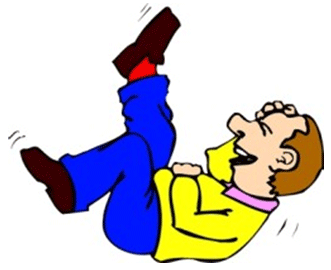 C’est stupide!!
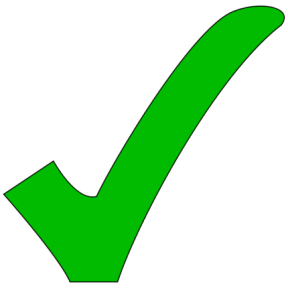 1……..
2.…….
3……..
4……..
5……..
6……..
je
pourquoi?
tu?
Je suis d’accord!
Je 
ne suis pas d’accord!
C’est stupide!
[Speaker Notes: Test each other on meanings / ability to use intonation]
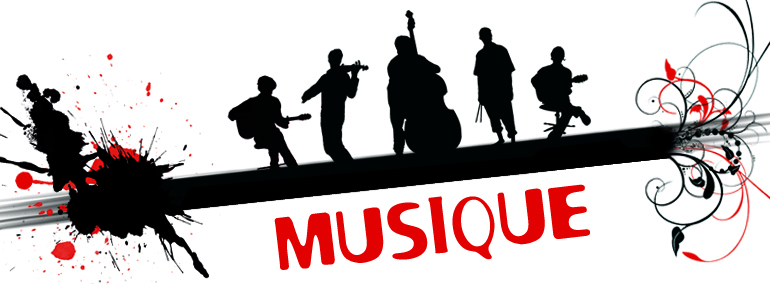 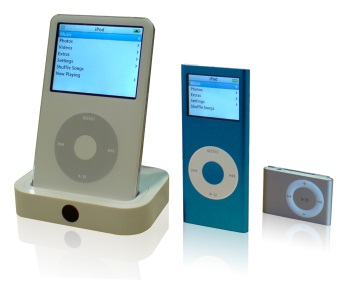 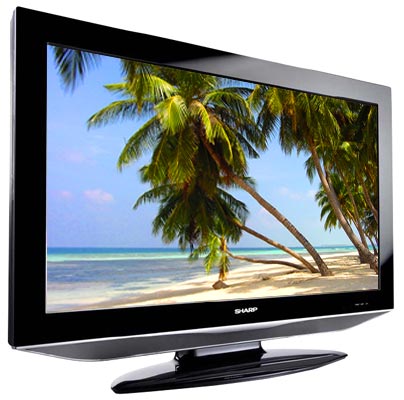 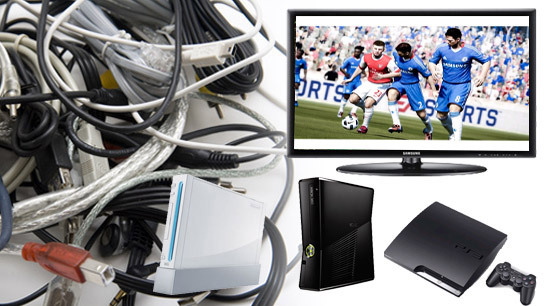 La musique
Le gaming
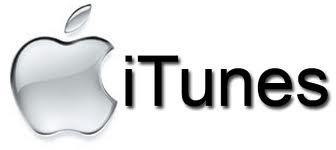 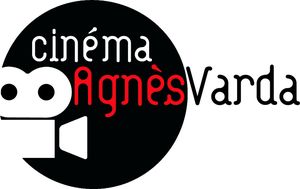 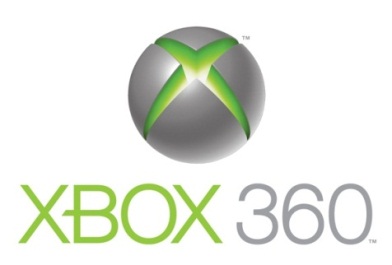 La télévision
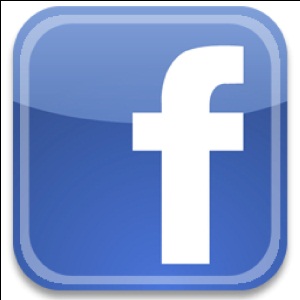 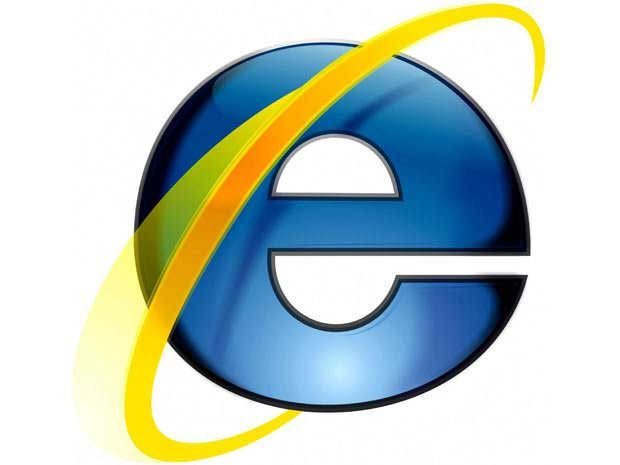 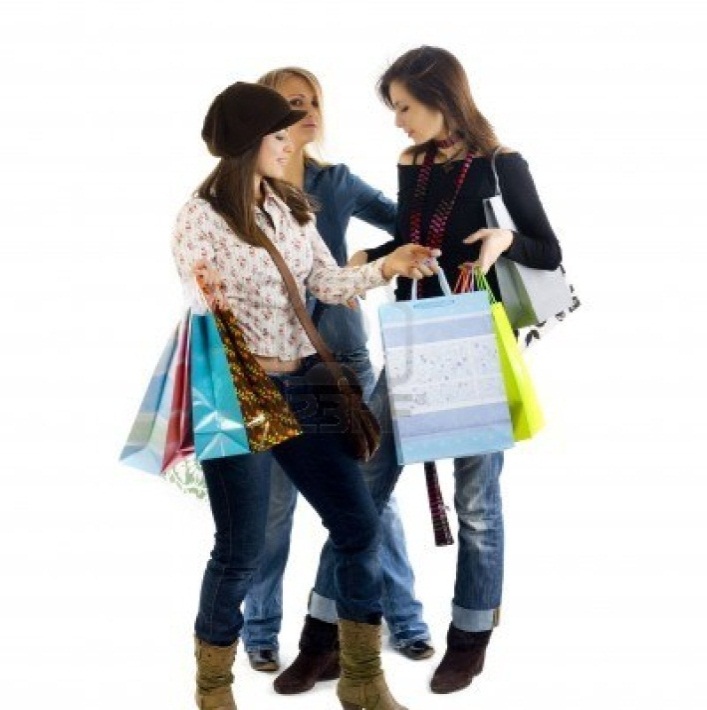 L’Internet
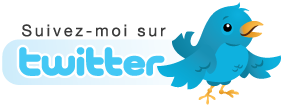 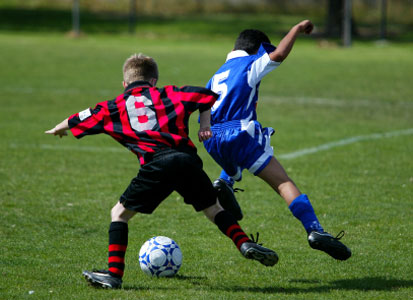 le
Le sport 
le foot
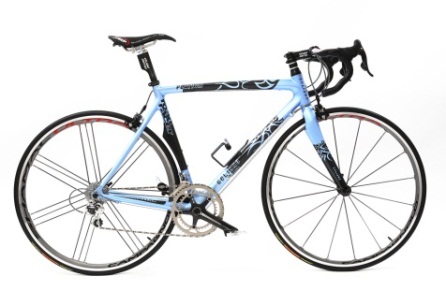 Le shopping
Le vélo
[Speaker Notes: groupwork]
La conversation était
rapide
avec hésitation
sans hésitation
fluide
longue
compréhensible
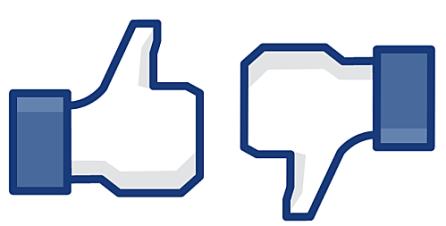 mauvaise
claire
La
prononciation 
était
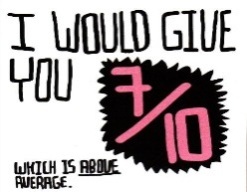 bonne
correcte
inconsistante
n’était pas
C’était
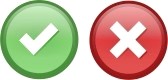 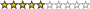 super
indécise
nul                    acceptable		génial
rythmique
La variété
était
…   sur  …
L’intonation 
était
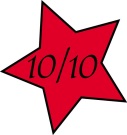 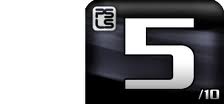 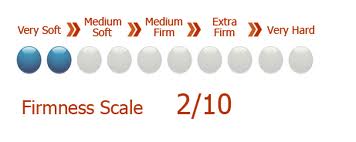 bien placée
bonne
variée
[Speaker Notes: Review and reflect in french]
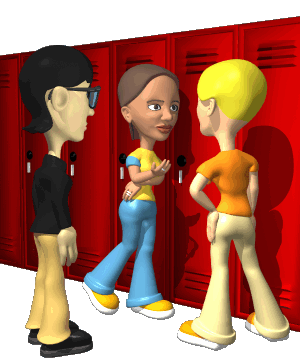 Outstanding learning

Able to chat in a group with opinions, reasons,
 variety & intonation
Good learning

Able to start a conversation
and keep it going using a little bit of variety.
Better learning

Able to take part in a simple conversation, with opinions, variety and intonation
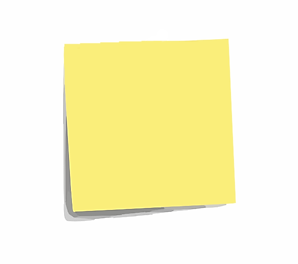 Jon Smith
Passez à gauche
La conversation était
rapide
avec hésitation
sans hésitation
fluide
longue
compréhensible
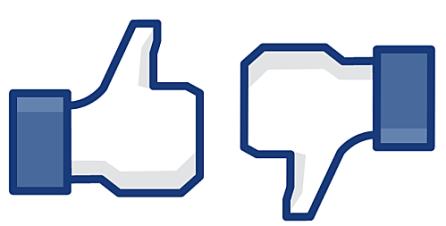 mauvaise
claire
La
prononciation 
était
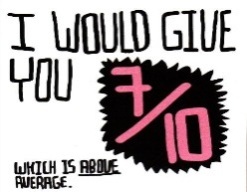 bonne
correcte
inconsistante
n’était pas
C’était
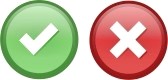 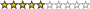 super
indécise
nul                    acceptable		génial
rythmique
La variété
était
…   sur  …
L’intonation 
était
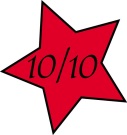 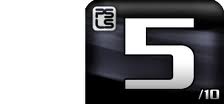 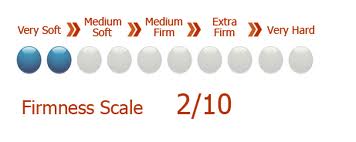 bien placée
bonne
variée
[Speaker Notes: Review and reflect in french]
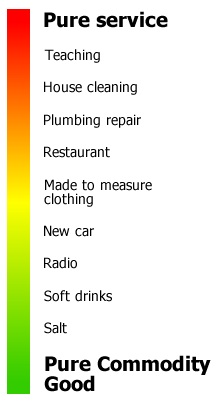 When speaking in French:
I have no confidence
I am very confident
1.	2.	3.	4.	5.	6.	7.	8.	9.	10
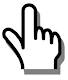